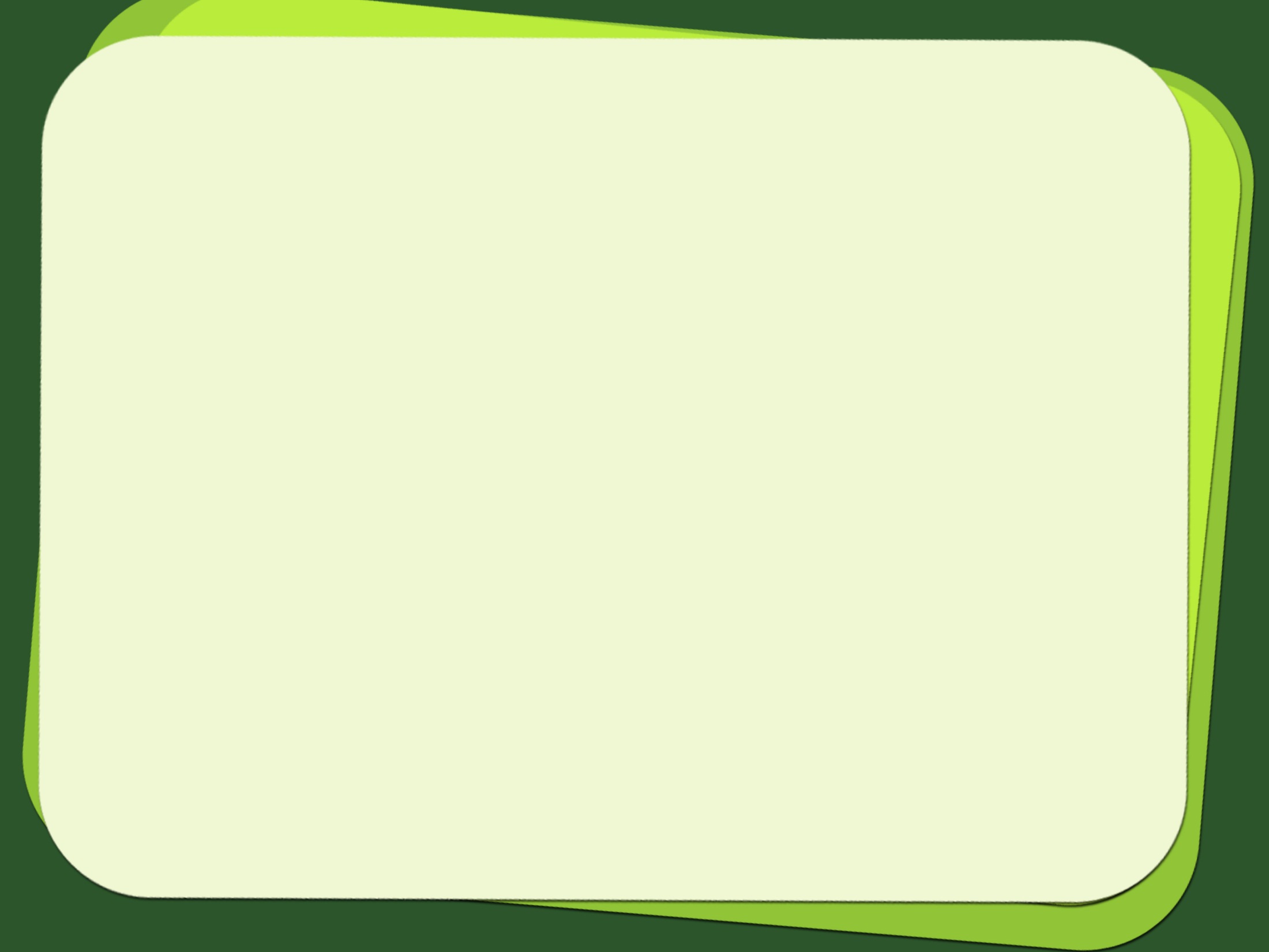 Муниципальное бюджетное общеобразовательное учреждение «Сергачская средняя общеобразовательная школа № 6»Секция «Я - биолог»Исследовательская  работа по теме: 
«Лимон – волшебник или химия на кухне»
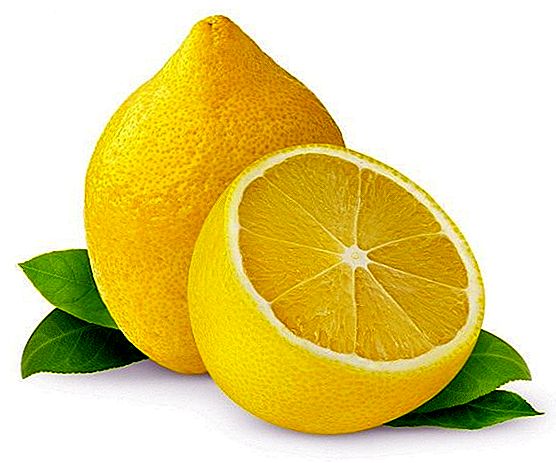 Выполнил обучающийся 4 «Б» класса:
Горшков Никита (11 лет)  
                                                 
Научный руководитель: Калинина Н.В., учитель.
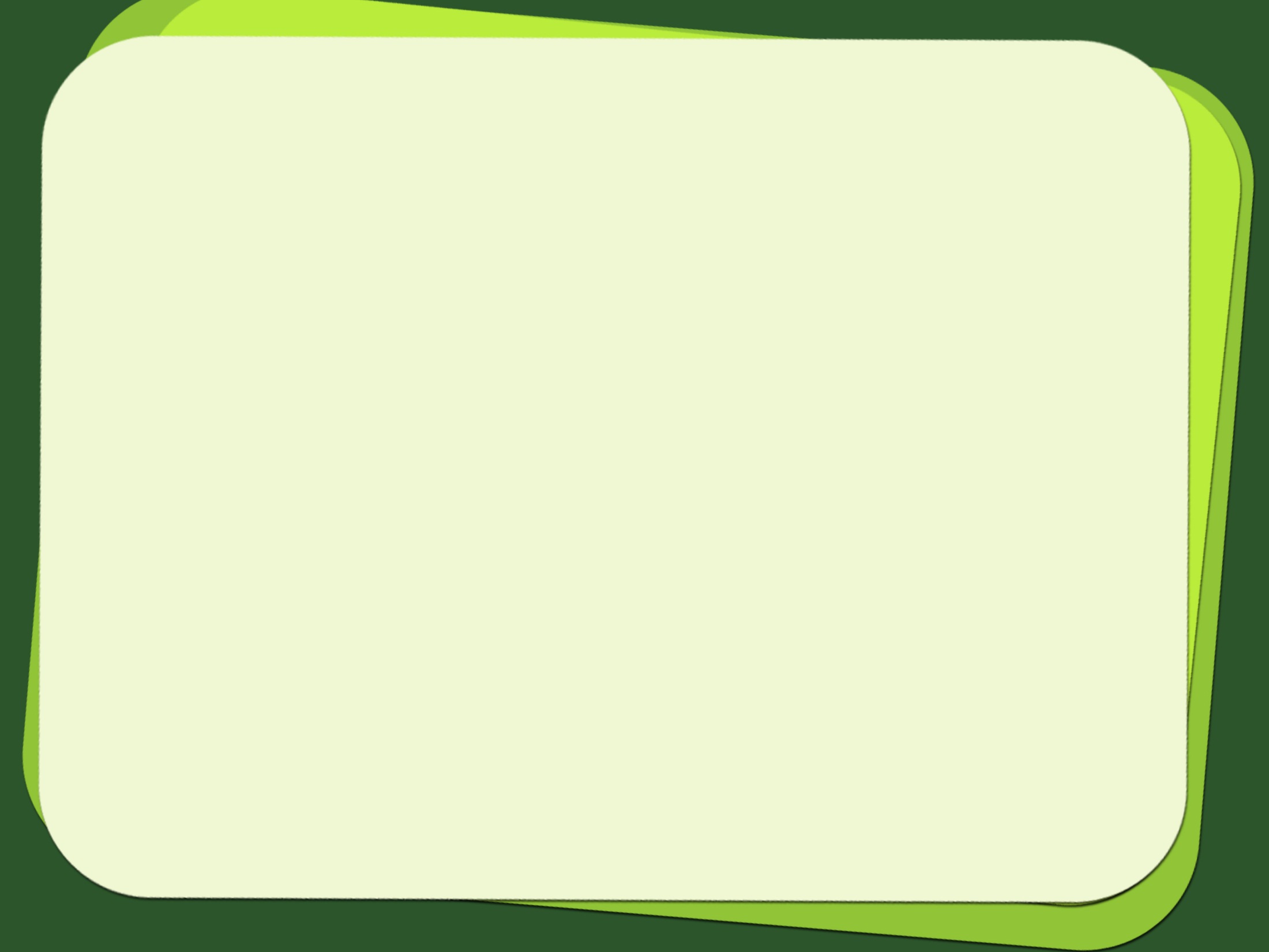 Цель исследования: опытным путём познакомиться с ролью лимона в жизни человека, выделить его достоинства и волшебные свойства.
Задачи исследования: 
 изучить информацию о лимоне
 определить полезные свойства лимона
 выяснить, для каких целей люди используют лимон
 провести опыты по применению лимона
 узнать новое и интересное из жизни растений, расширить свой кругозор
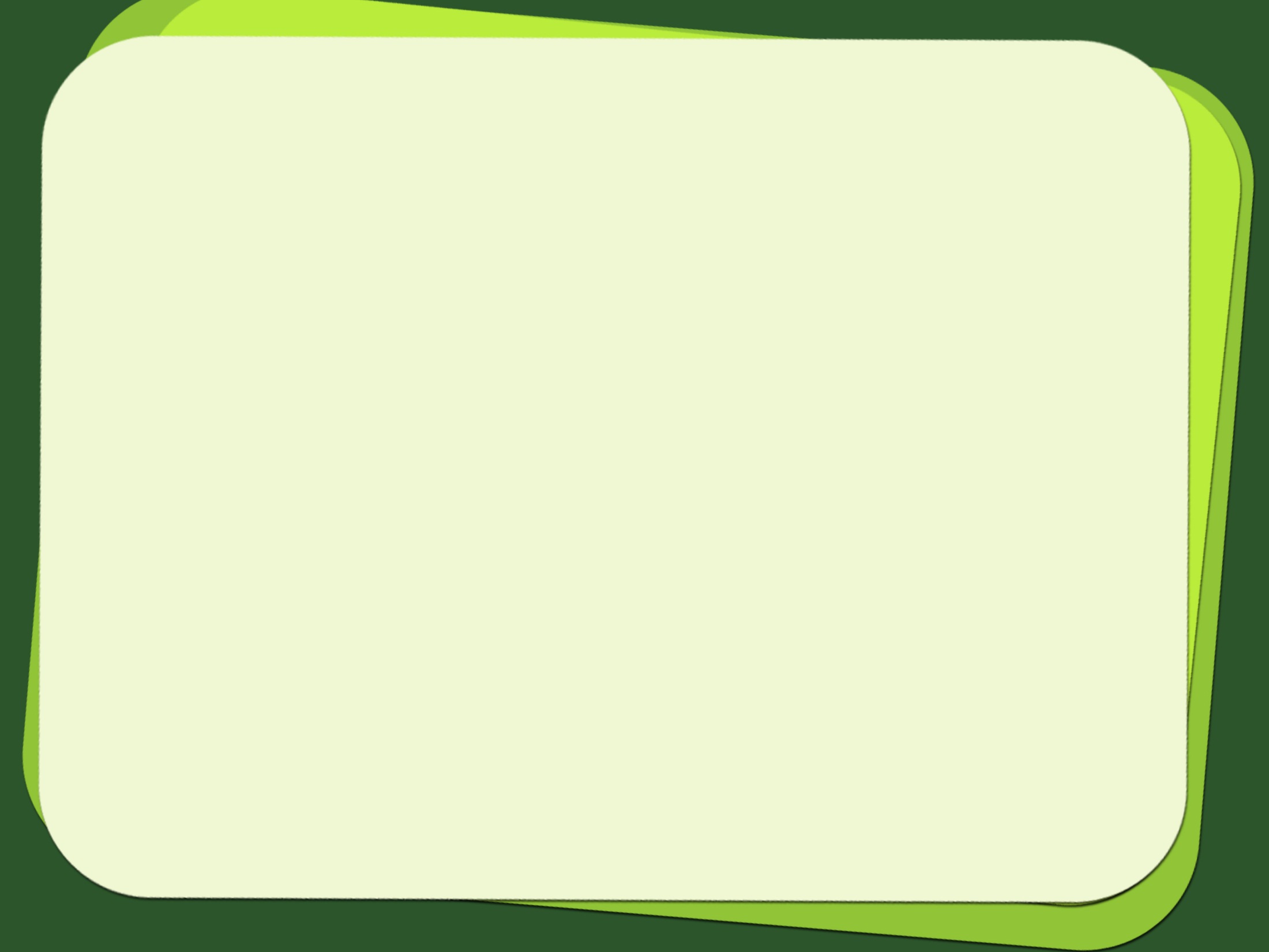 План выполнения исследования
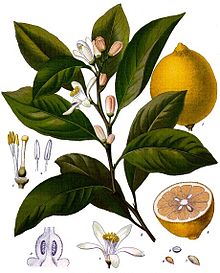 Объект исследования: лимон.
Предмет  исследования:   полезные свойства лимона.

 1этап:    Изучение  литературы  о лимоне и его свойствах.
 2 этап:   Практическая работа по применению полезных свойств лимона.
3 этап: Результаты исследования.  Выводы.
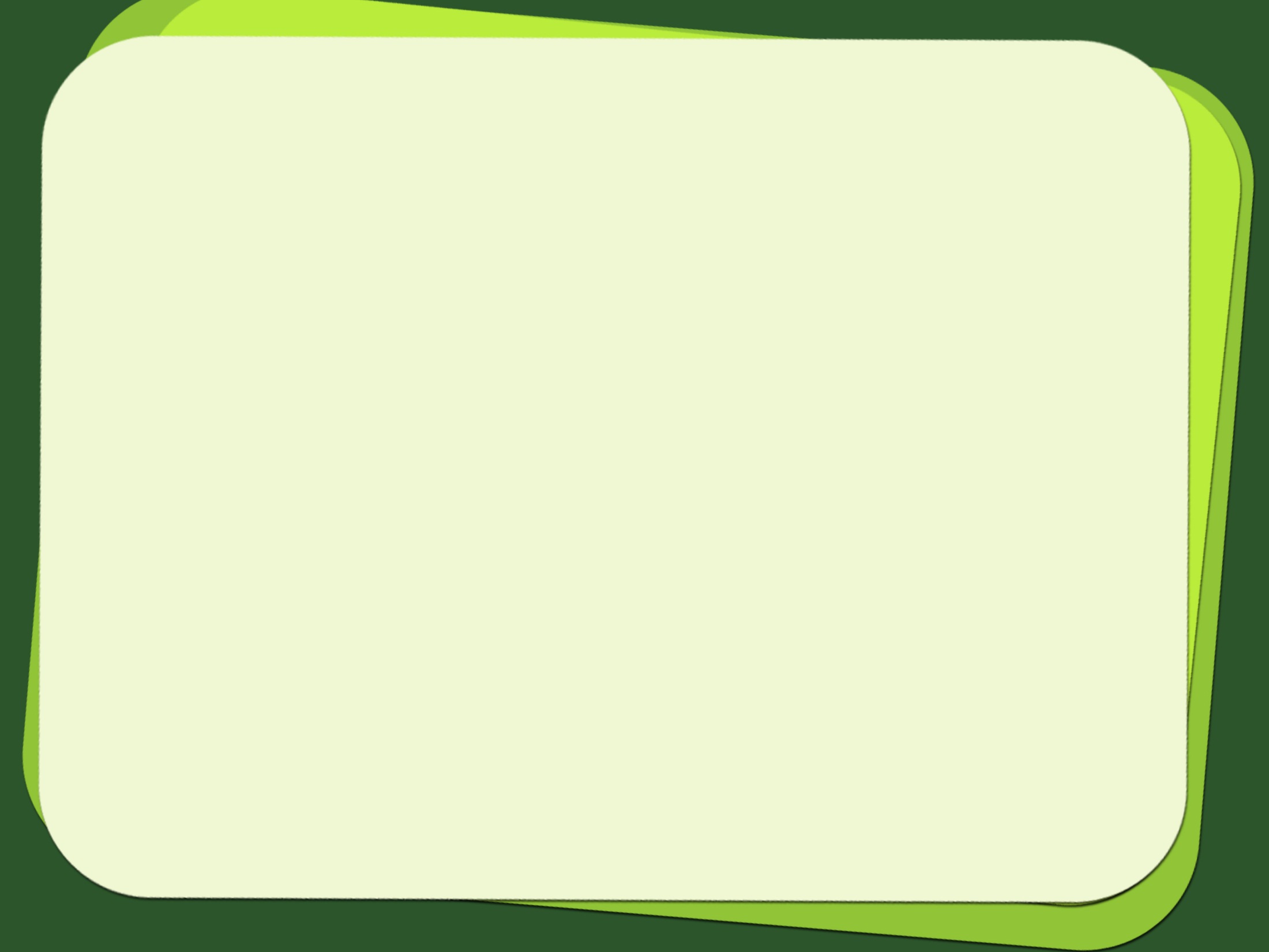 Состав лимона и его полезные свойства
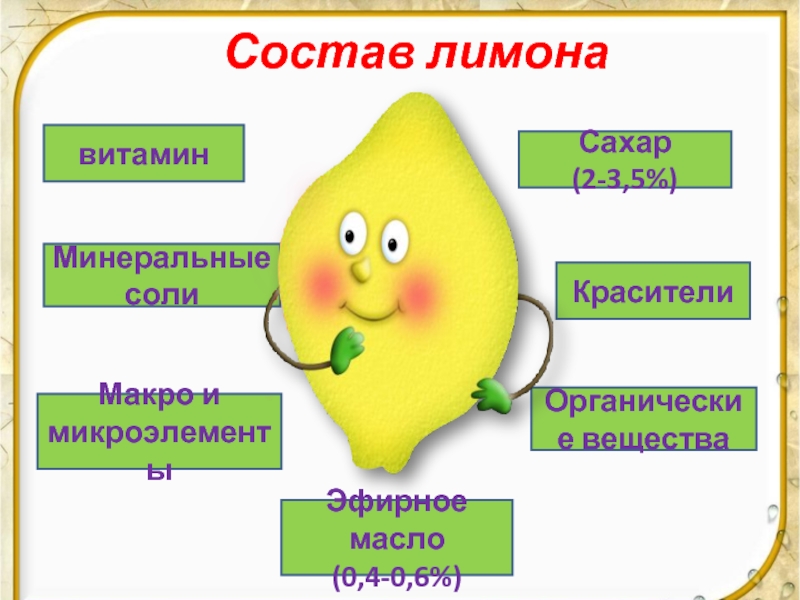 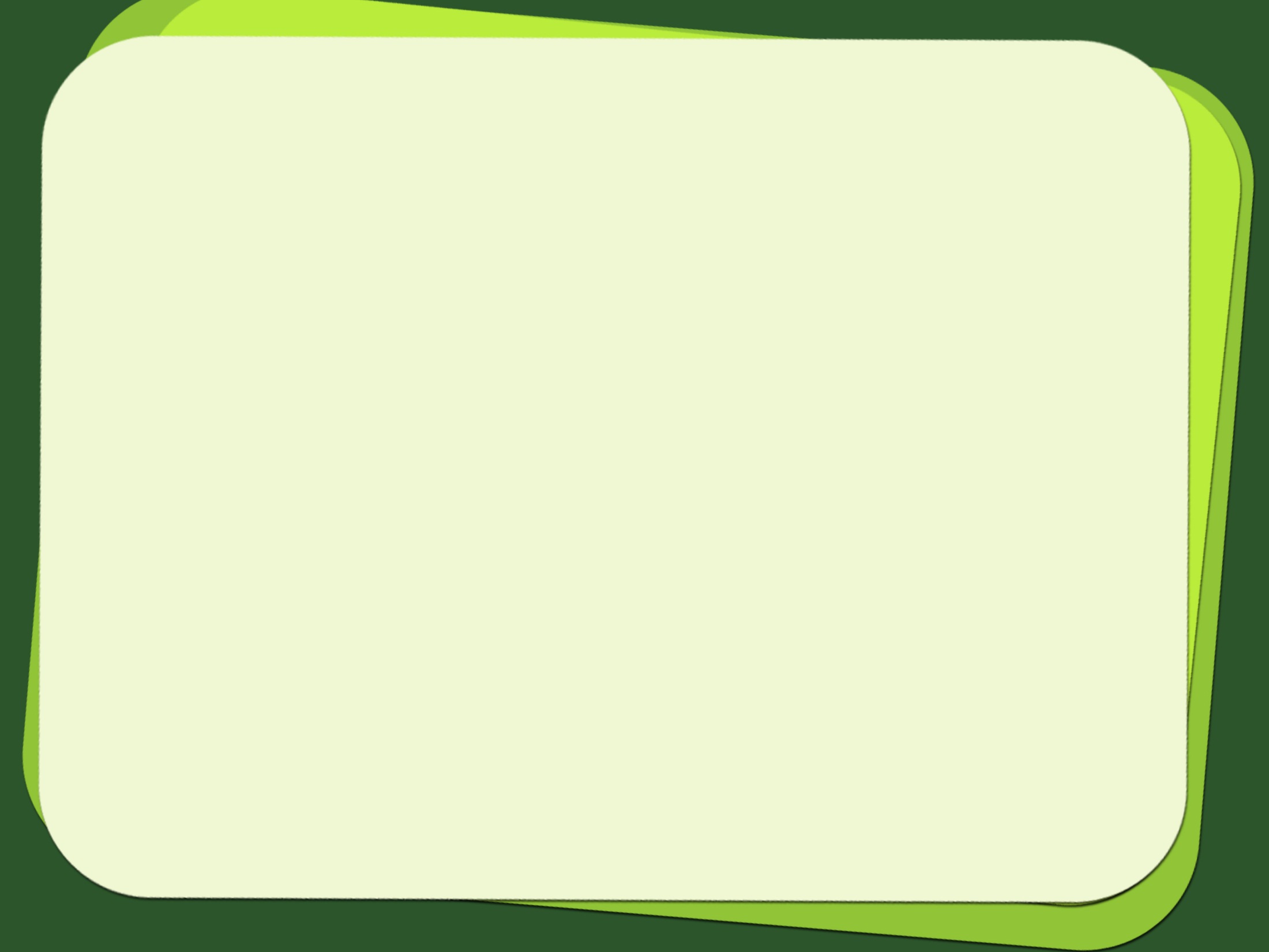 Применение полезных свойств лимона
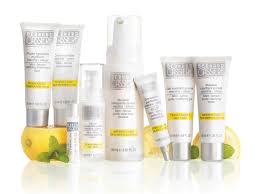 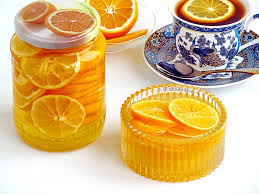 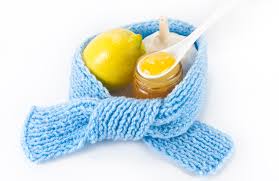 Лимон в кулинарии
Лимон в косметологии
Лимон в медицине
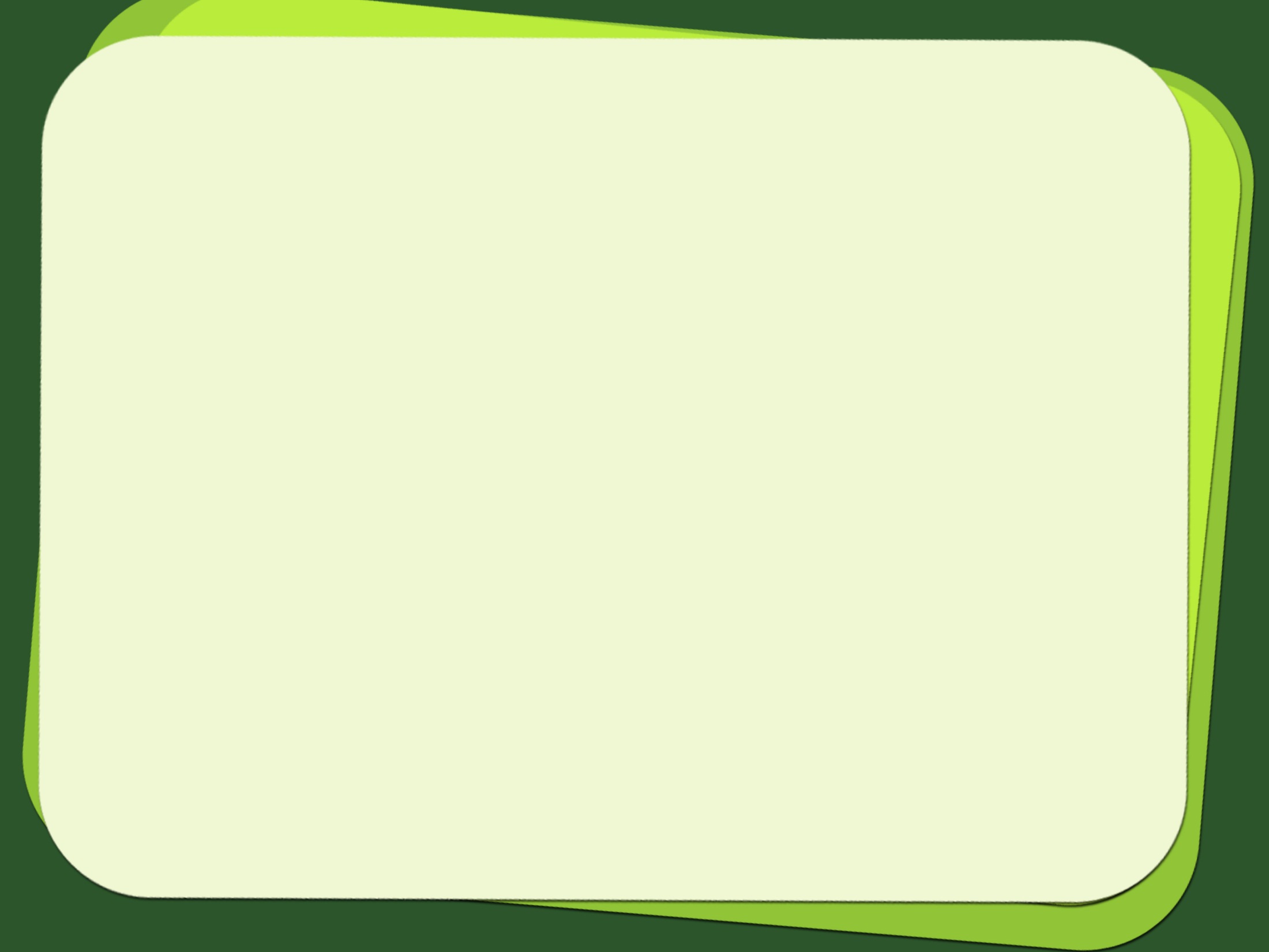 Лимон вместо химии
Свежий аромат и увлажнение
Обновление разделочных досок
Устранение накипи
Идеальная чистота внутри микроволновки
Очистка фруктов и овощей от грязи и пестицидов
Свежесть в холодильнике и кухонных шкафчиках
Устранение насекомых на кухне
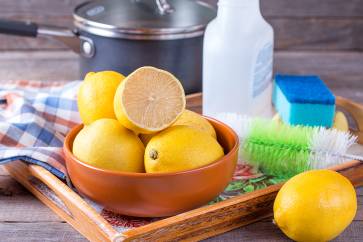 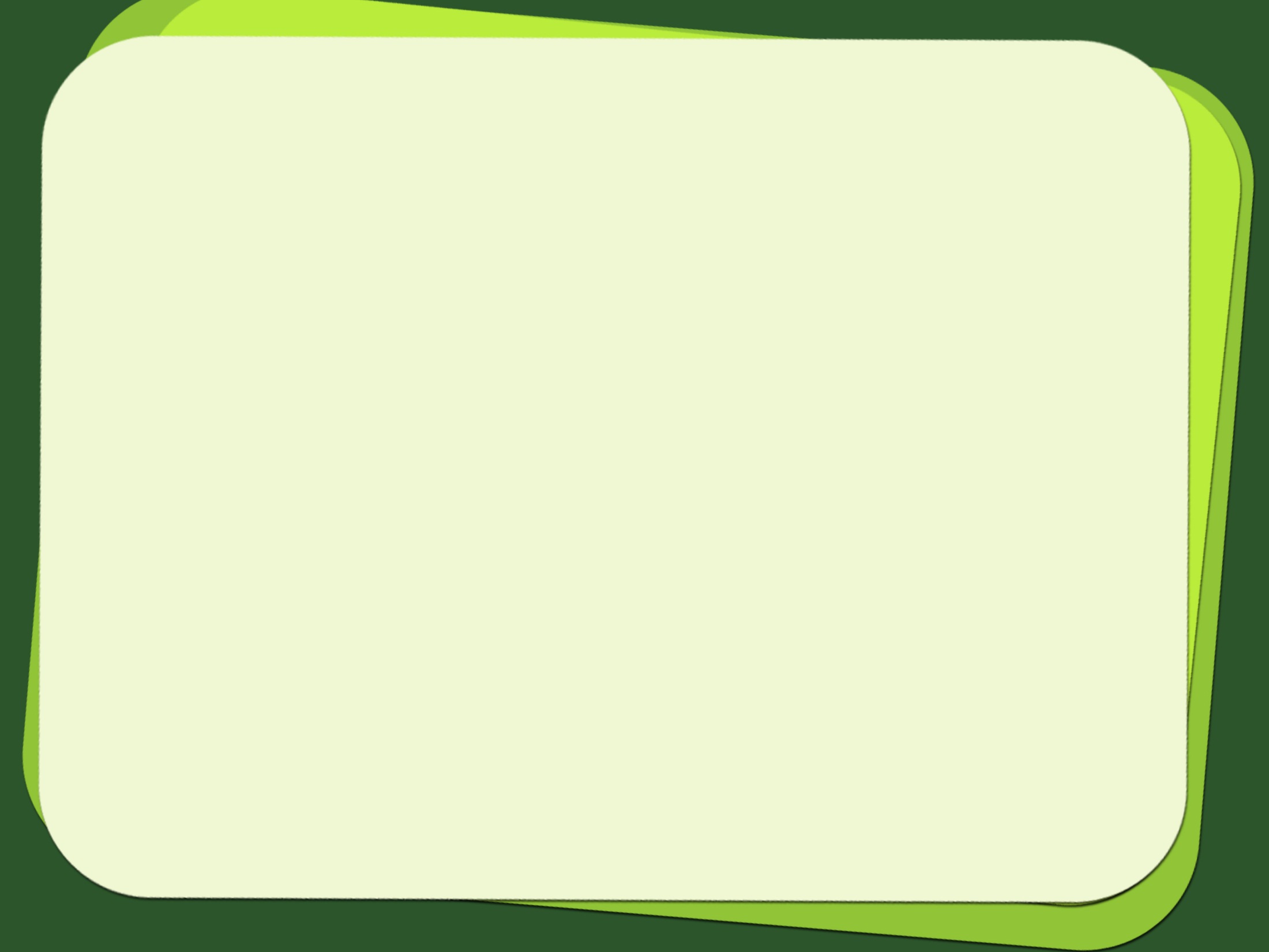 Гипотеза исследования«Лимоны приобретают волшебную силу при взаимодействии с другими веществами»
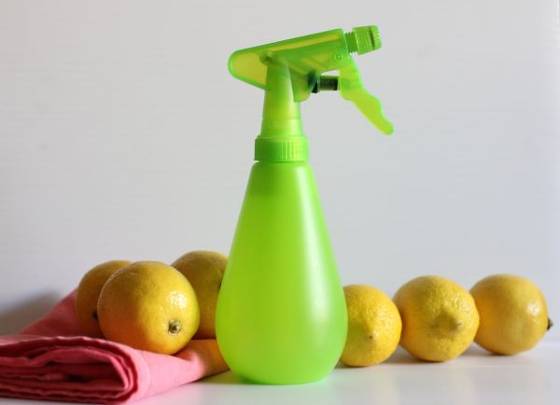 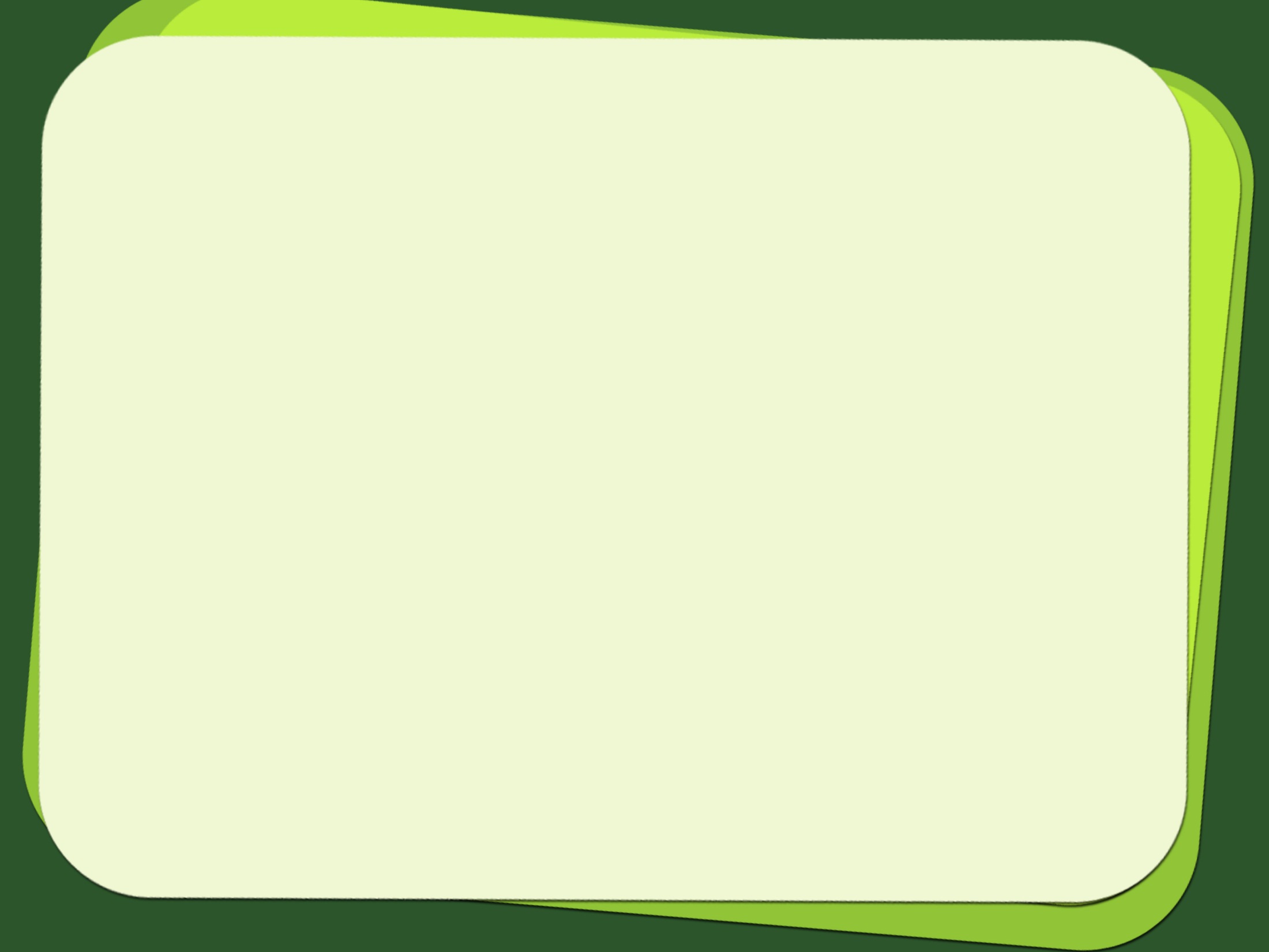 Дневник исследования
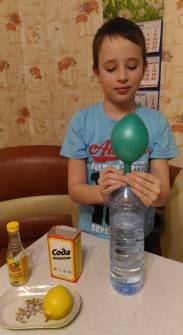 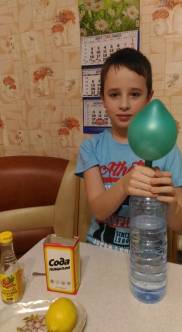 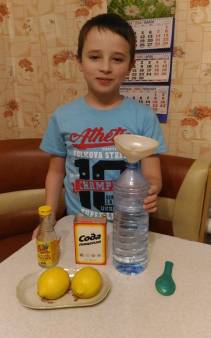 Лимон надувает воздушный шарик
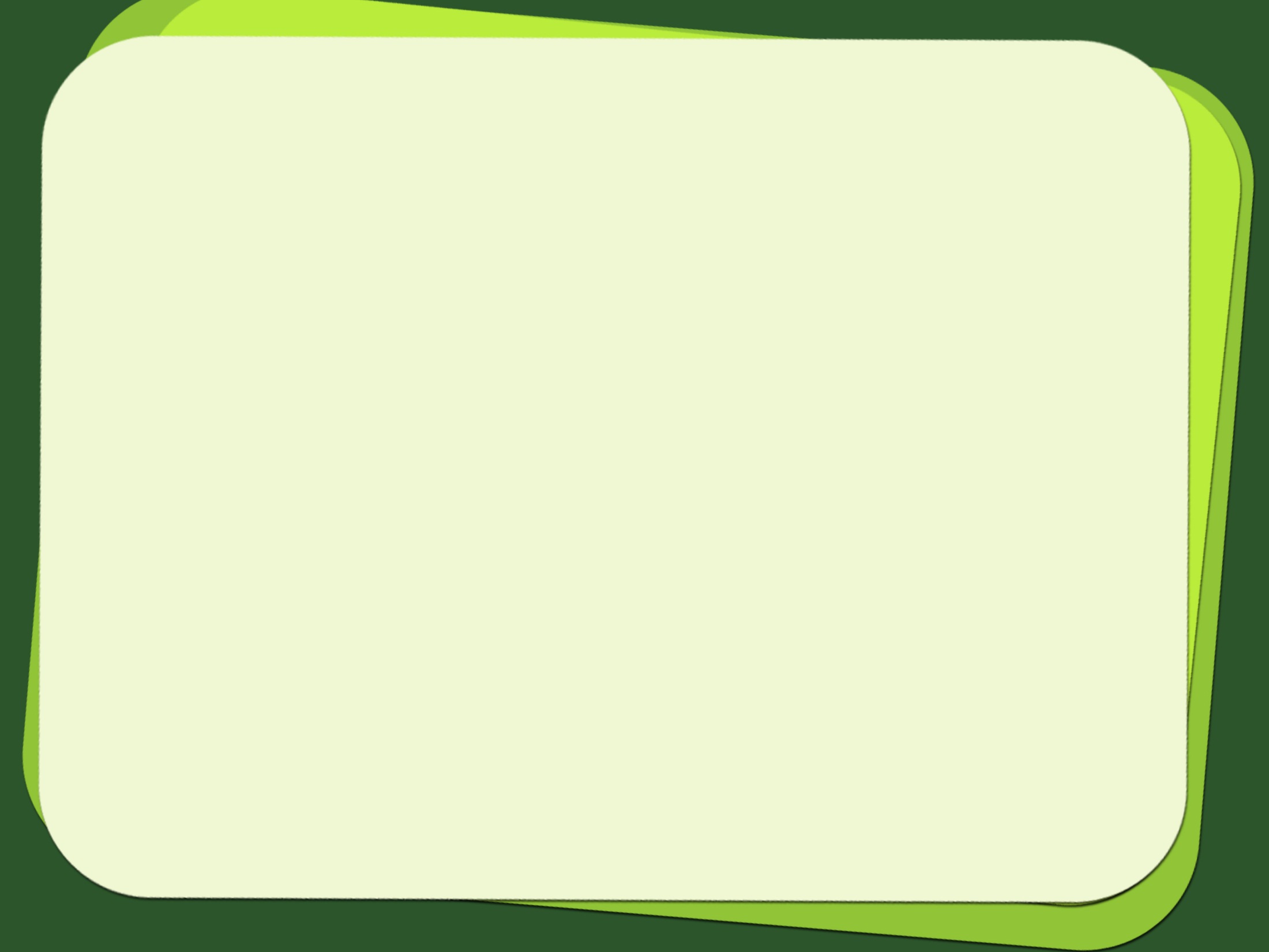 Дневник исследования
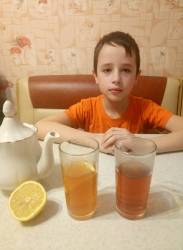 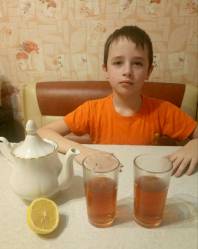 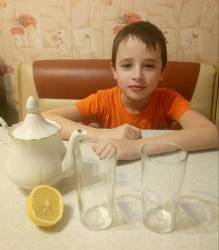 Лимон меняет цвет чая
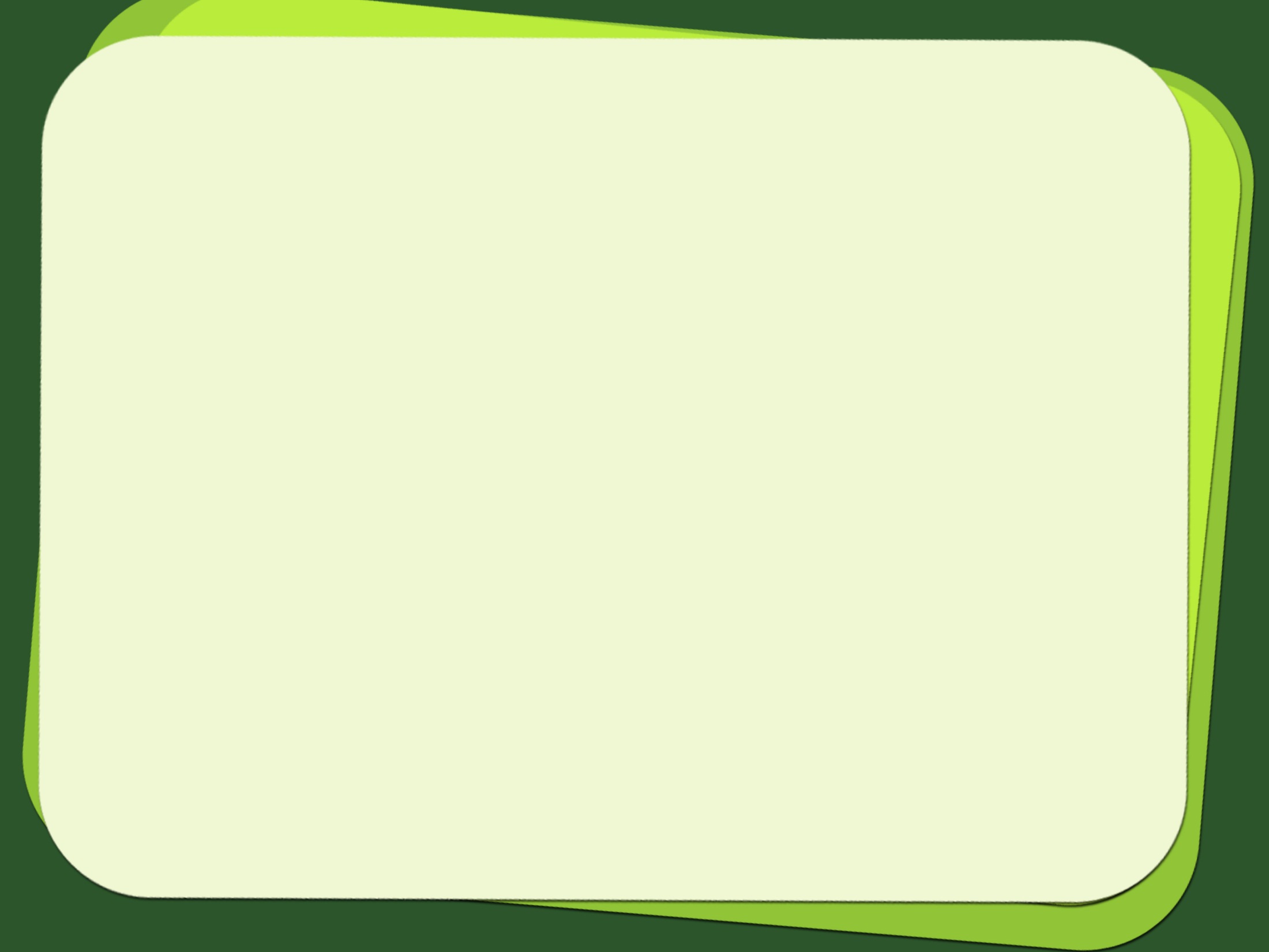 Дневник исследования
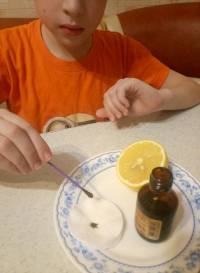 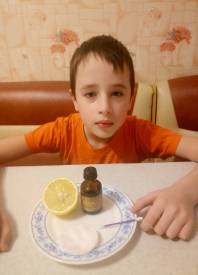 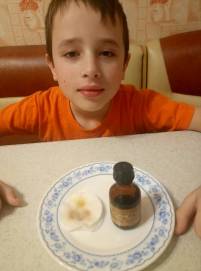 Лимон - пятновыводитель
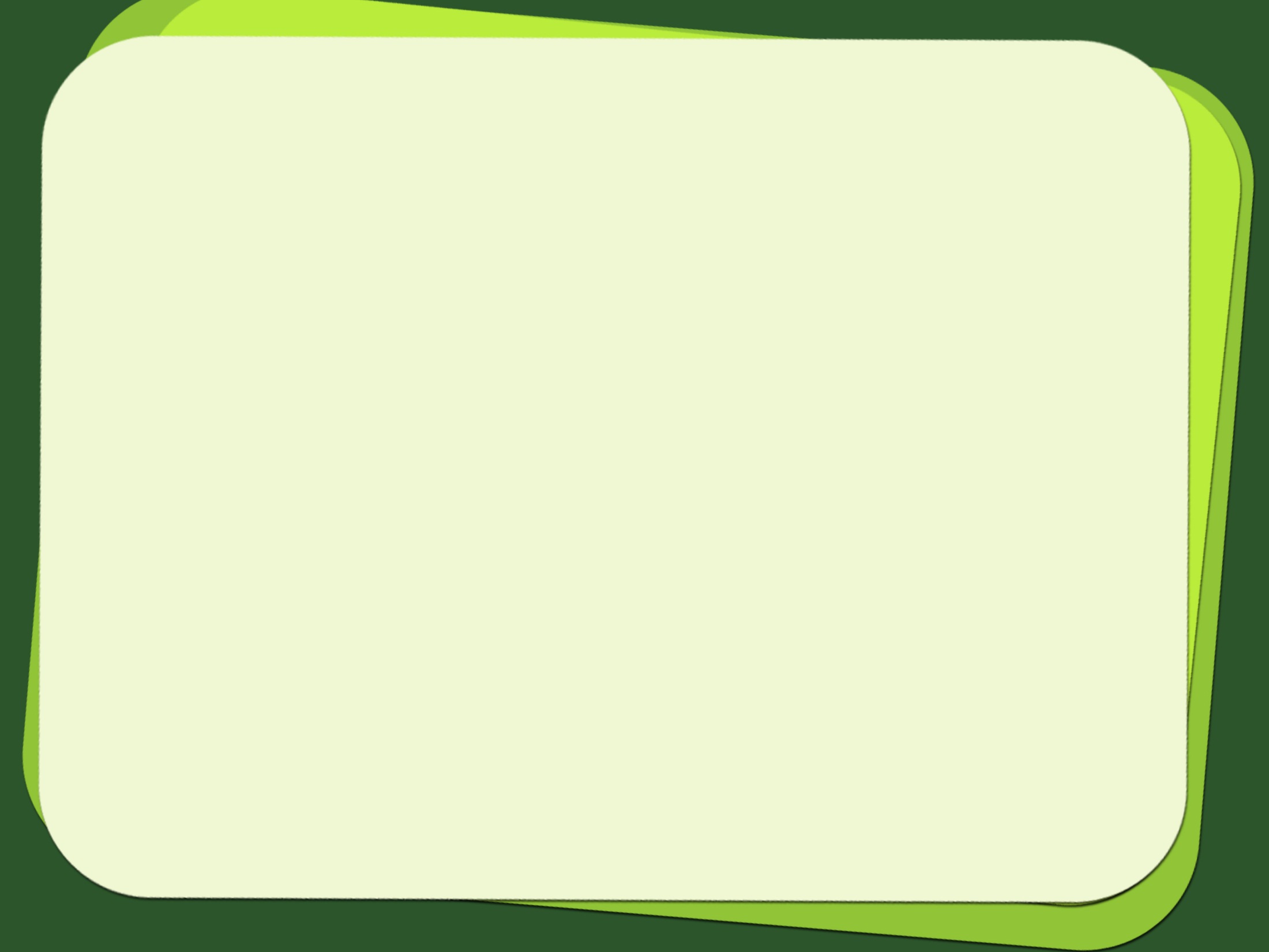 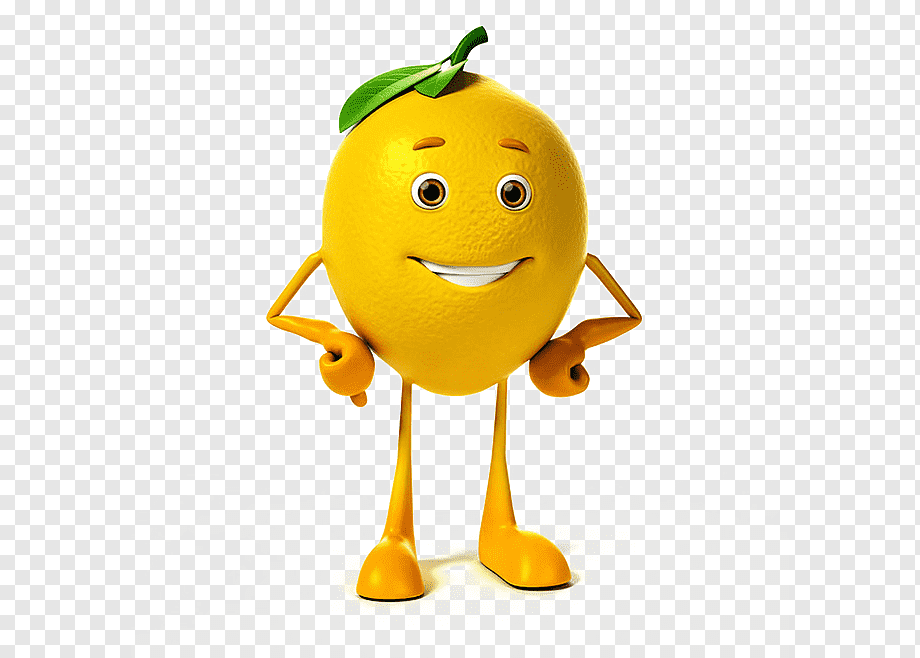 Спасибо за внимание!